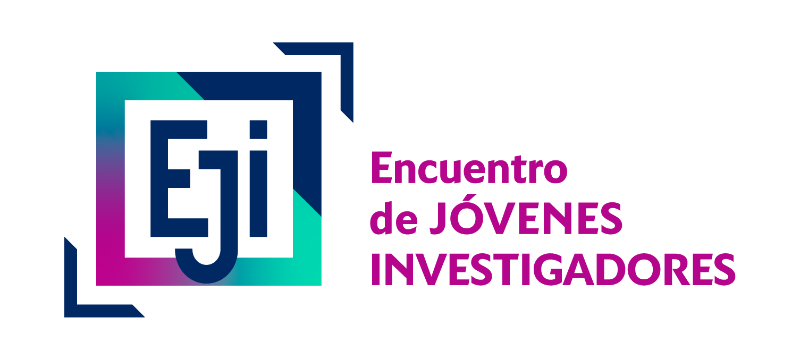 CÓDIGO ASIGNADO:
Autor/es:
Director:
Filiación:
CONCLUSIONES/ RESULTADOS
METODOLOGÍA
TÍTULO
OBJETIVOS
BIBLIOGRAFÍA
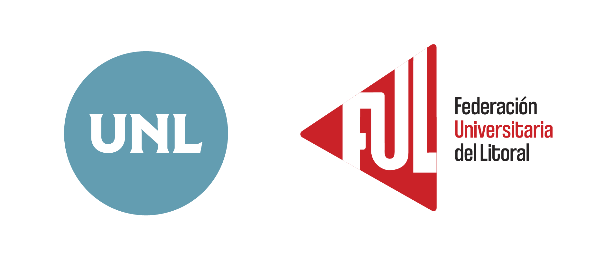